Welcome AC!

Please take out your play and gather any props you are using.

Get ready to present Penelope Ann Poe’s Amazing Cell Phone.
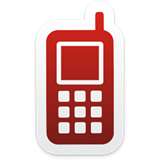 Sticky note reaction…

Please answer in complete sentences and write your name on the sticky


Did you prefer the short story style of Poe or the play  or the animated movie version?   Why?

Post your response on the posterboard when you are done
Sacred Last Two Minutes…

Tic Tac Tale Work day on Monday, if sub.
Characterization sheet if no sub.


Stay seated and quiet
Listen to the announcements!!!